PDO Safety Advice
Use this Alert: Discuss in Tool Box Talks and HSE Meetings  Distribute to contractors  Post on HSE Notice Boards  Include in site HSE Induction
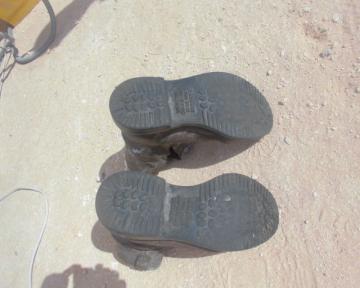 Partially worn out Red wing safety shoes used by the IP
Date: 06.04.14 
Injury: Fractured ankle

What happened?

The rig Tool pusher approached the rig floor and moved towards the stand pipe manifold to observe shakers from the rig floor. Whilst walking he passed the rotary table, and slipped on the rig and fell down, resulting in an injury to his right ankle


Your learning from this incident..
Always check your safety shoes condition and make ensure their fit for purpose and working environment   
Inspect your safety shoes for any damages or worn out sole and get it immediately  replaced
Do not rush always watch out your step for slips, falls and trip hazards
Pay attention and be more cautious while approaching slippery surface
Photo explaining what was done wrong
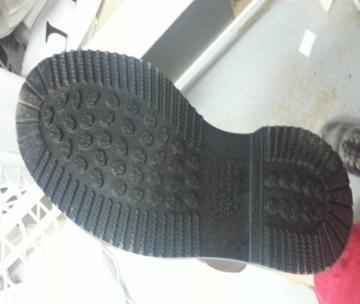 Safety shoes sole with proper grip
Check your safety shoes condition, and make sure there fit for purpose
Contact:  MSE54 for further information or visit the HSE Website                                 Learning No 20                                                              06/04/2014
Management learning's
Use this Alert: Distribute to contractors  Discuss in Meetings
Date: 06.04.14
Injury: Fractured ankle


As a learning from this incident and ensure continual improvement all contract
managers are to review their HSE HEMP against the questions asked below        

Confirm the following:

Do you have a system in place to ensure that all your employee are using appropriate PPE for the task/working environment?  
Do you have a system in place to monitor your employee PPE condition and replacement? 
Do you ensure slip, falls and trip hazards/risks and controls are covered effectively in TBT, TRIC and JSA ? 
Do you have anti-slip mats and checkered plates appropriate fixed in good condition where applicable?
Do you chose your operation safety shoes base on your work environment and risk base factors?
Do you have a system to ensure actions from lateral Learnings are implemented?
Is the alert/learning advice understood by the crew members?
2
Contact:  MSE54 for further information or visit the HSE Website                                 Learning No 20                                                              06/04/2014